Industry Update:Yesterday, Today and Tomorrow
CPCU I-Day
Columbia, Missouri
September 10, 2019
James Lynch, FCAS MAAA, Chief Actuary
Insurance Information Institute  110 William Street  New York, NY 10038 Tel: 212.346.5533  jamesl@iii.org  www.iii.org
I.I.I. Mission Statement
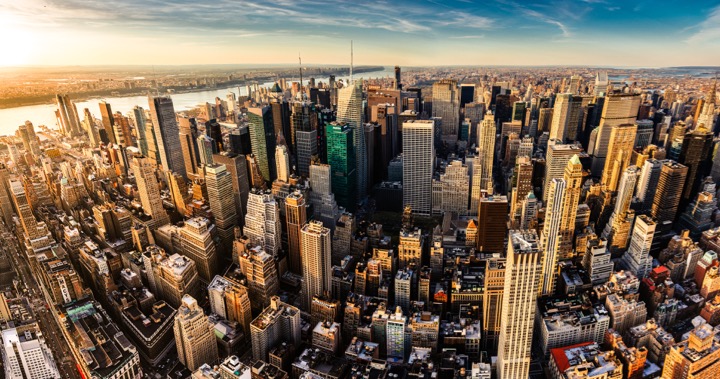 Improving public understanding of insurance...
…what it does and how it works.
2
How Insurance Drives Economic Growth
Economic/Financial Stability
Safety/
Security
Development
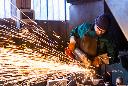 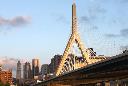 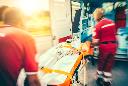 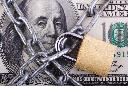 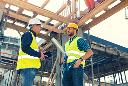 Insurance enables infrastructure improvements
Insurers are financial first responders
Insurers are capital protectors
Insurers are community builders
Insurance is a partner in social policy
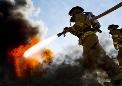 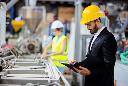 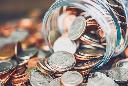 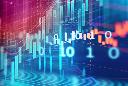 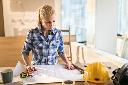 Insurance sustains the supply chain
Insurers are innovation catalysts
Insurers are risk mitigators
Insurers are capital infusers
Insurers are credit facilitators
Insurance and Agriculture
Video: Insurance and Agriculture
Protecting America’s Farms
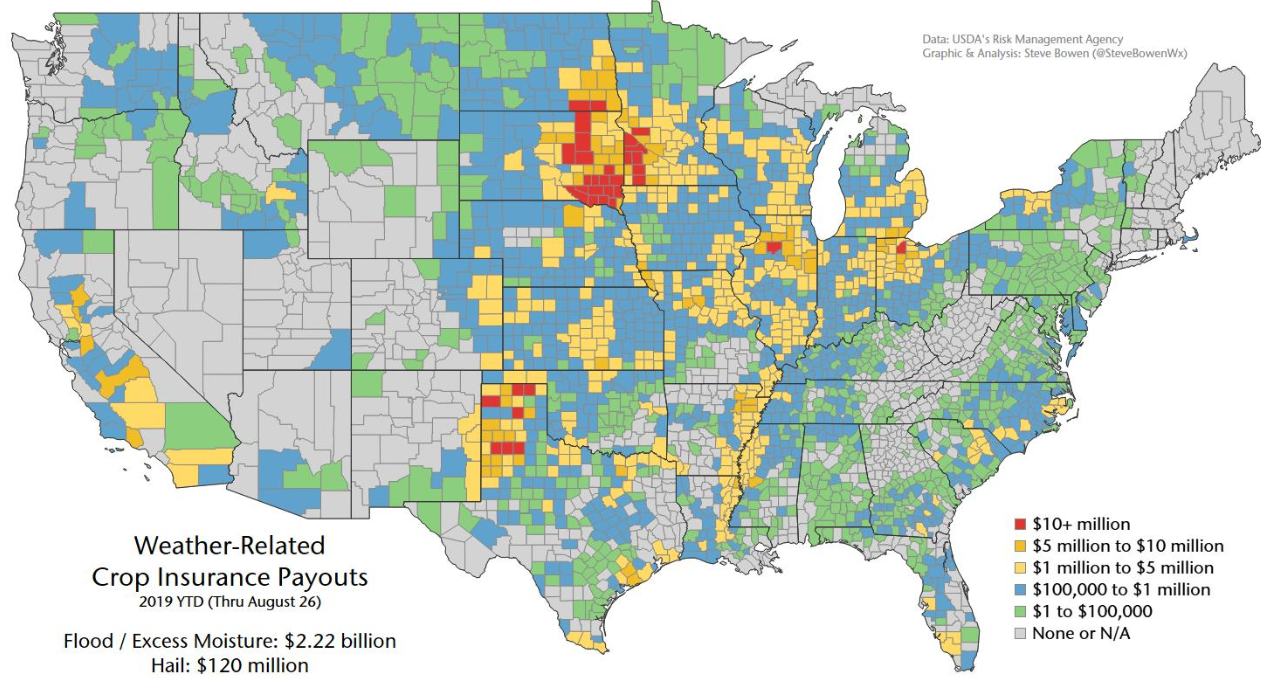 Source: USDA, Aon (Steve Bowen).
Catastrophes
Extreme Weather Threatens Union
A Small Town in Missouri
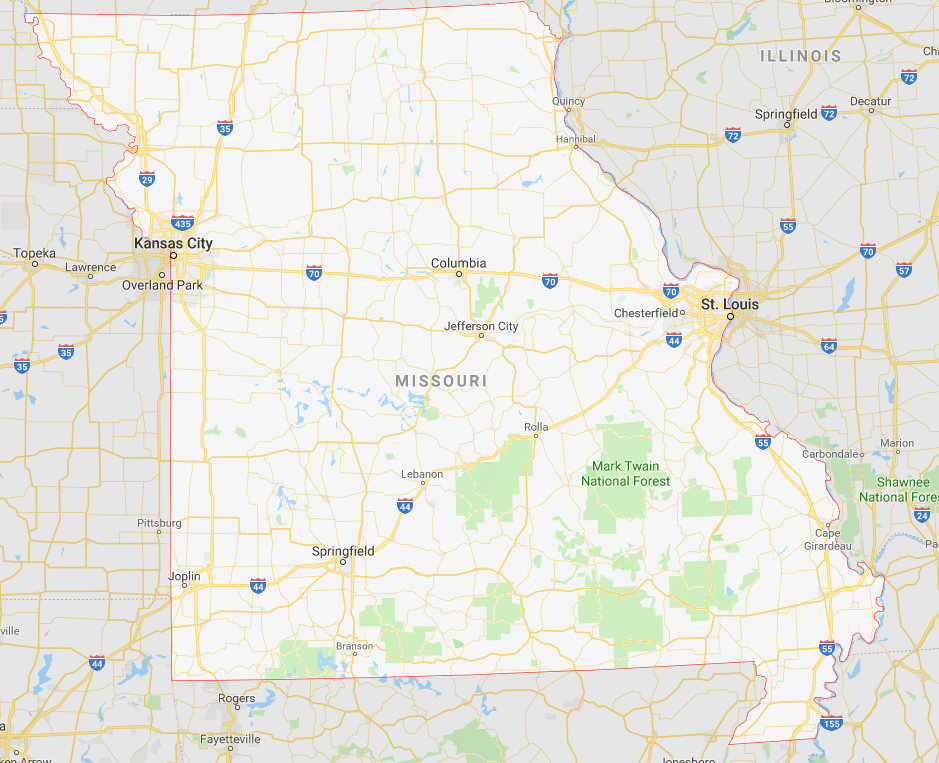 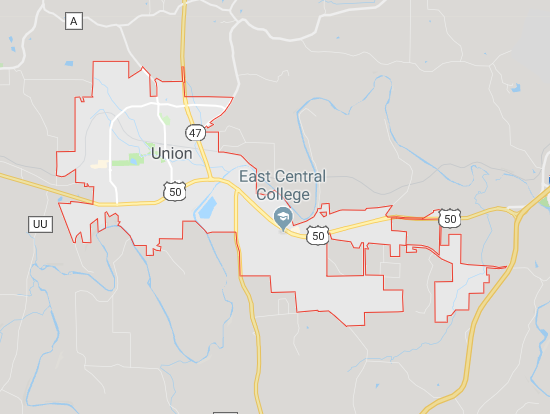 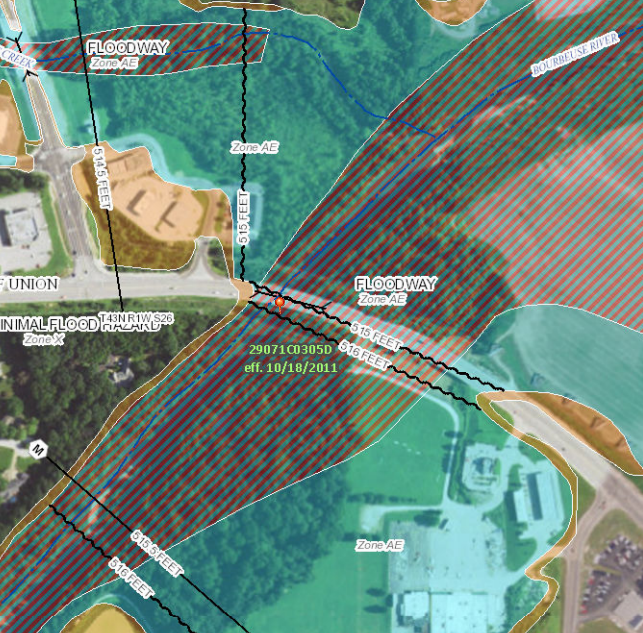 Bourbeuse River
Record Crest
33.8 feet
12/5/1982
1982 Union, Missouri, Flood
A Storm for the Ages
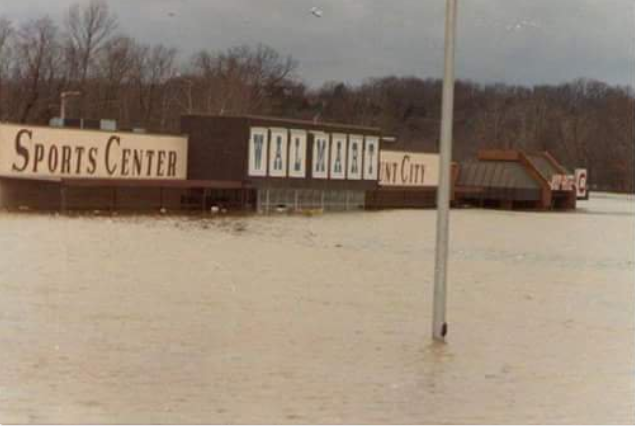 Source: Fox2News.com, @BoxxRadio.
2015 Union, Missouri, Flood
A Storm for the Ages
Bourbeuse River
Record Crest
34.3 feet
12/29/2015
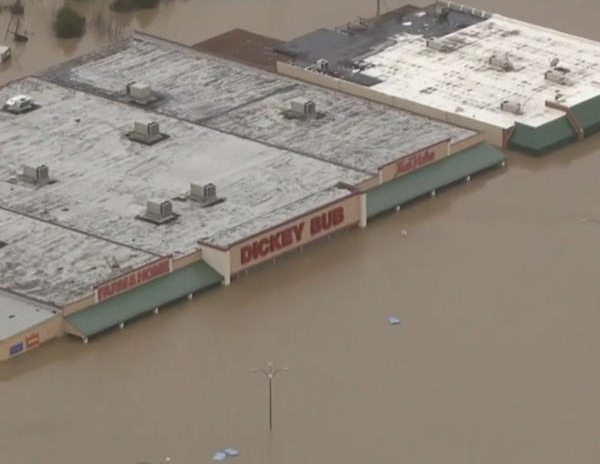 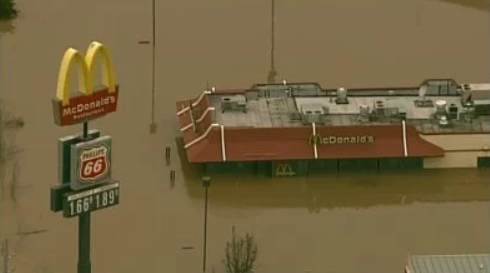 Sources: CBSnews.com; fox2news.com
2017 Union, Missouri, Flood
“Unfortunately, it’s a river and Mother Nature.
And we can’t control her.”
Bourbeuse River
Crest
29.4 feet
May 2-3, 2017
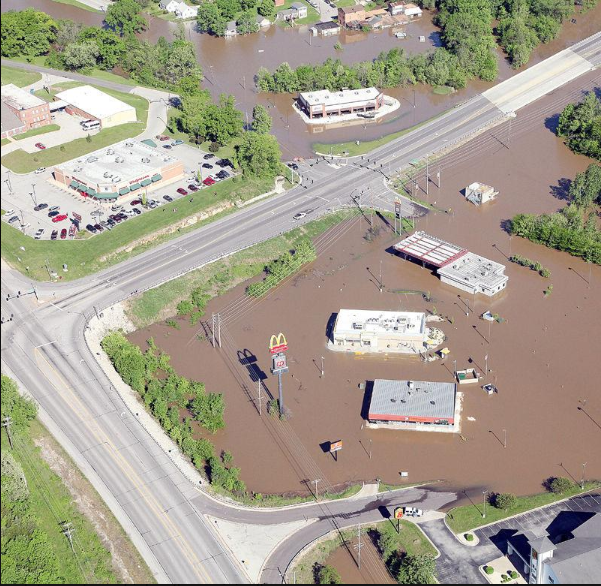 Source: eMissourian.com, National Weather Service.
2019: Union, Missouri, Embraces Resilience
Community Hardening
Dickey Bub Berm
Shopping on One Side
Park on the Other
Extreme Events: A Troubling Trend
(1) Dollars when occurred.
(2)  Insurance Information Institute estimate based on data from catastrophe risk modelers, the Property Claims Services unit of Verisk Analytics, et al.
 Source: Insurance Information Institute, catastrophe risk modelers, The Property Claim Services® (PCS®) unit of ISO®, a Verisk Analytics® company, et al.
Insurance Leading Throughout History
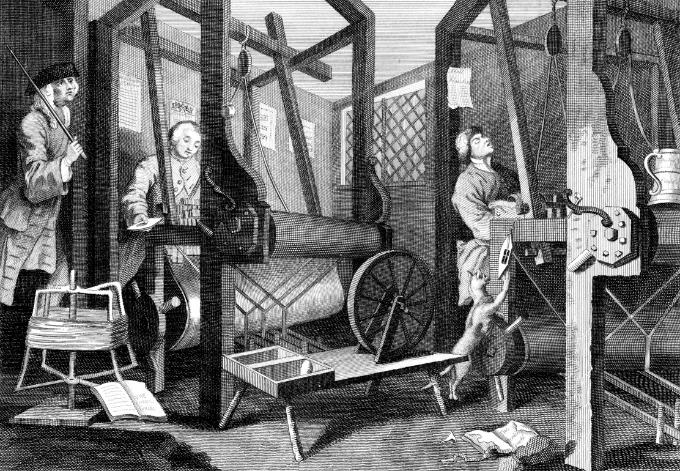 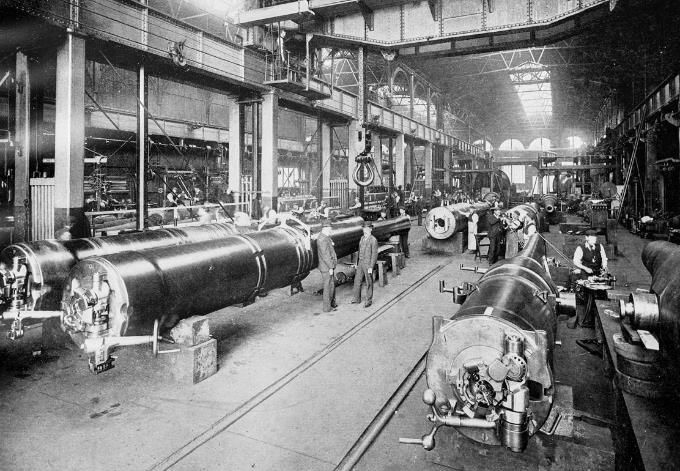 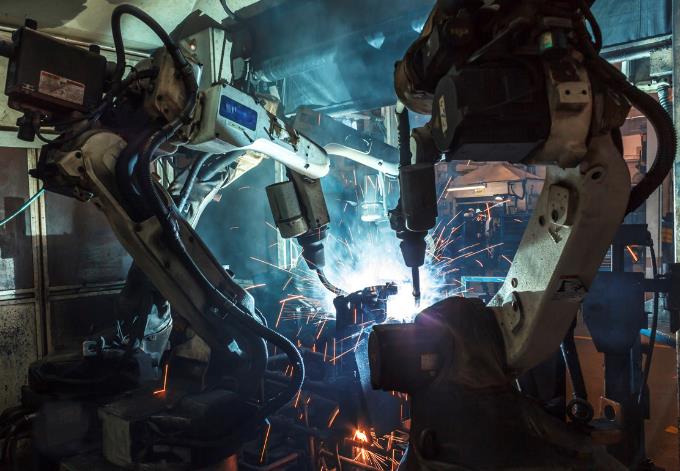 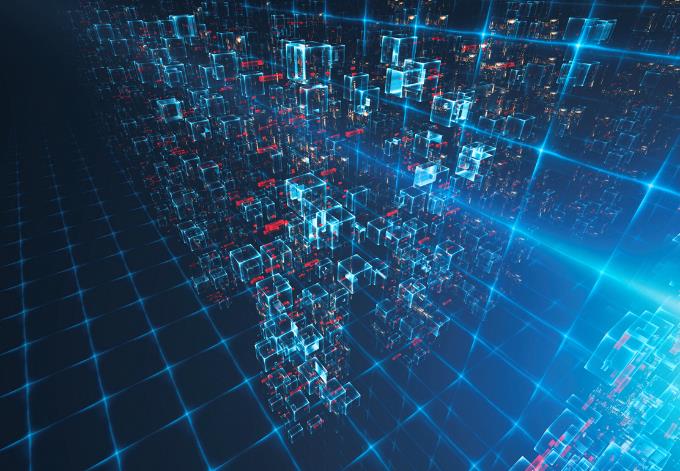 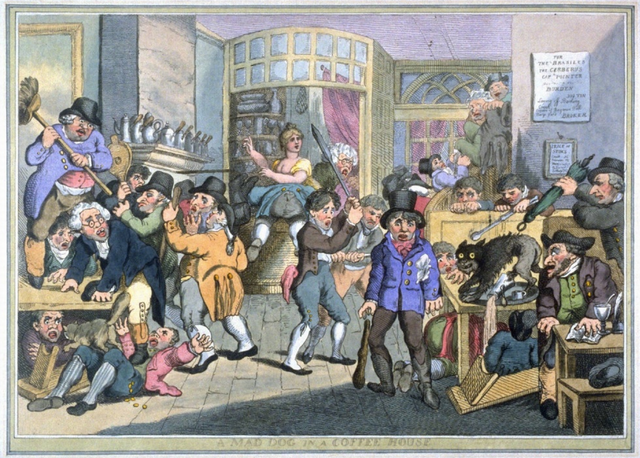 ???
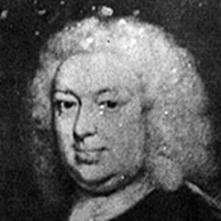 1969
1870
1784
1648
Edward Lloyd’s Coffee House
Steam, Water, Mechanical Production
Division of Labor, Electricity, Mass Production
Electronics, IT, Automated Production
Cyber-Physical Systems
Yesterday: Industry Results
Higher Rates, Moderating Claim Rates Buoy Results
Are Insurers Making Money?
Billions, 2019 dollars
Through first quarter. Adjusted for inflation using the BLS CPI calculator.Sources: NAIC data, sourced from S&P Global Market Intelligence; Insurance Information Institute.
Is the Industry Strong?
Amount of Surplus
Change from Prior Quarter
($ Billions)
Stock Market Dip Explains Q4 2018 Drop. Q1 Recovery Explains Increase  $0.78 Premium per $1 Surplus.
16
Sources: ISO, A.M .Best.
P/C Insurance Industry Combined Ratio*
Higher CAT Losses, Shrinking Reserve Releases, Toll of Soft Market
3 Consecutive Years of U/W Profits; 1st time since 1971-73
Hurricanes, Wildfires Drive CR Higher.
Best Combined Ratio Since 1949 (87.6)
Sandy
*Excludes Mortgage & Financial Guaranty insurers 2008-2014.Including M&FG, 2008=105.1, 2009=100.7, 2010=102.4, 2011=108.1; 2012:=103.2; 2013: = 96.1; 2014: = 97.0.                              
Sources: A.M. Best; ISO, a Verisk Analytics company; 2019 based on Q1 data; 2019 projection: Insurance Information Institute.
U.S. Inflation-Adjusted Cat Losses
Harvey, Irma, Maria
2018 – Third worst year for U.S. Insured Catastrophe Losses.  Average Insured Loss per Year for 1980-2018 is $19.3 B.
*2018: Inflation-adjusted estimate, subject to change. 2010s is average of 2010 to 2018. All losses are Direct.
Sources: Property Claims Service, a Verisk Analytics business; Insurance Information Institute.
Catastrophe Claims, by Season
Catastrophe Claims as % of Total Claims
Catastrophe Claims Hit Hardest in Second and Third Quarters.
* Preliminary, much of Q4 may be re-estimation of Harvey, Irma, Maria claims. Losses are net of reinsurance but include Loss Adjustment ExpensesSources: ISO PCS; Insurance Information Institute calculations.
Tornadoes by Quarter
2019 Second Quarter: Tornado Season – Anticipated Second Most In Past Nine Years
* Preliminary Version of Final Counts.  ** Incomplete June Data
Source: http://www.spc.noaa.gov/climo/online/monthly/newm.html.
Auto Net Combined Ratio
Personal Auto Has Returned to Underwriting Profitability. In Commercial Auto the Fever May Have Broken.
Source: National Association of Insurance Commissioners data, sourced from S&P Global Market Intelligence;Insurance Information Institute.
Loss Costs Have Tapered Off the Past 2 Years
After Several Years of Steep Increases the Cost of Accidents has Tapered Off.  Consumer Prices Overall Rose 6.6 Percent from 2016 to 2018.
Source: Fast Track Monitoring System.
Workers Comp: Soft Market Offsetting Exposure Growth
Private Carriers: Tax Law Changes Boosted Net Premiums.
Source:  NCCI.
Workers Comp Net Combined Ratio
Favorable Loss Trends Let Private Carriers Post Lowest C.R. Since 1930s.
Source: NCCI..
Focus on Missouri
Growth and Profitability
Return on Net Worth and Direct Premiums Written All Lines
Missouri vs. USA
Premium Growth
Return on Net Worth
Annual % change
Sources: NAIC data sourced from S&P Market Intelligence; NAIC Profitability Report.
All Lines: 10-Year Average DPW Growth and Return on Net Worth
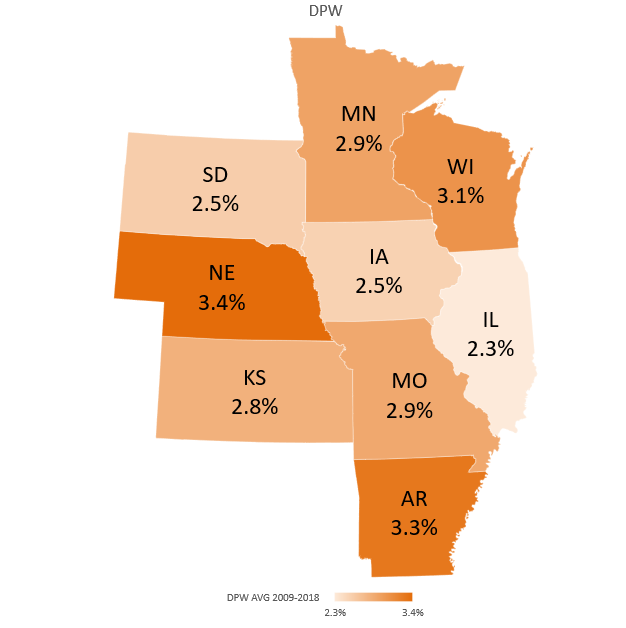 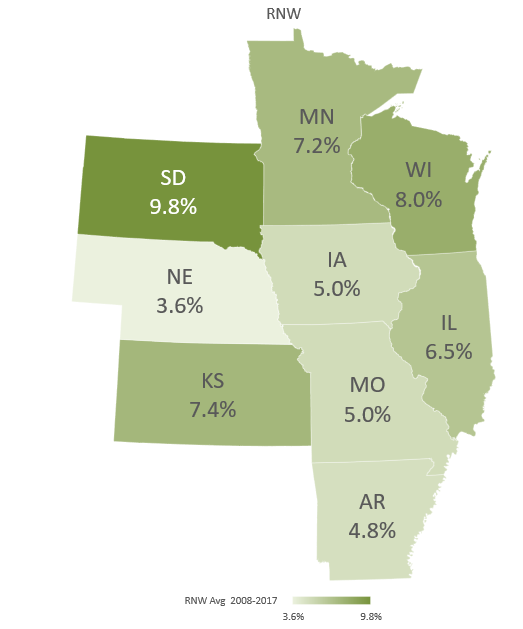 Sources: NAIC data sourced from S&P Market Intelligence; NAIC Profitability Report
Return on Net Worth and Direct Premiums Written PP Auto
Missouri vs. USA
Premium Growth
Return on Net Worth
Annual % change
Sources: NAIC data sourced from S&P Market Intelligence; NAIC Profitability Report.
PP Auto: 10-Year Average DPW Growth and Return on Net Worth
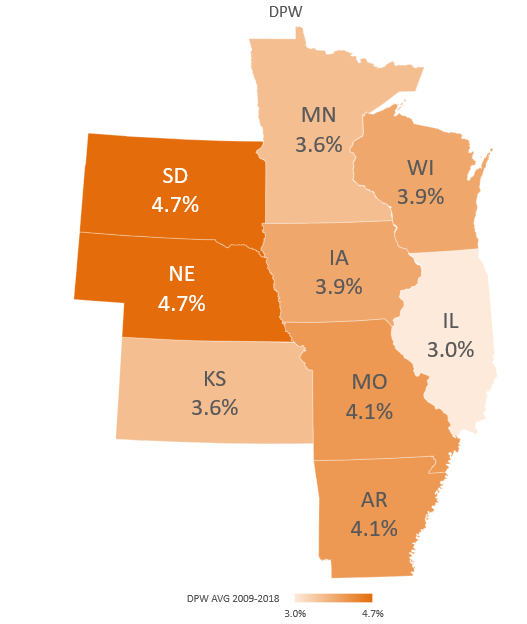 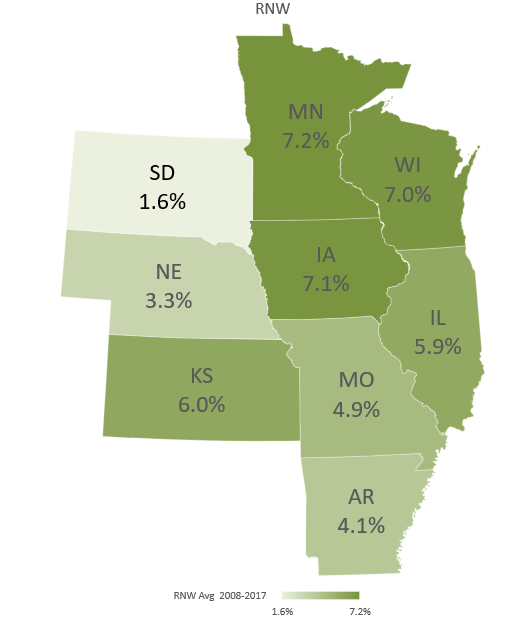 Sources: NAIC data sourced from S&P Market Intelligence; NAIC Profitability Report
Return on Net Worth and Direct Premiums Written Commercial Auto
Missouri vs. USA
Premium Growth
Return on Net Worth
Annual % change
Sources: NAIC data sourced from S&P Market Intelligence; NAIC Profitability Report.
Comm. Auto: 10-Year Average DPW Growth and Return on Net Worth
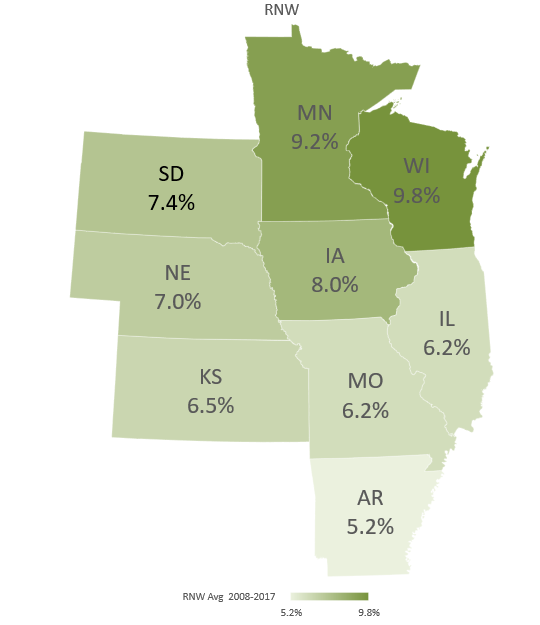 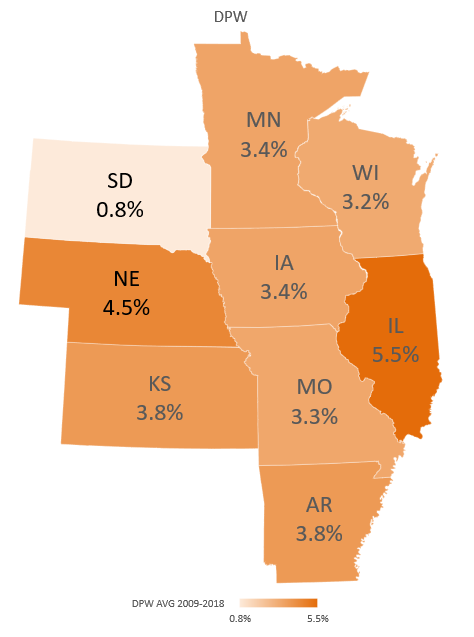 Sources: NAIC data sourced from S&P Market Intelligence; NAIC Profitability Report
Return on Net Worth and Direct Premiums Written Workers Comp
Missouri vs. USA
Premium Growth
Return on Net Worth
Annual % change
Sources: NAIC data sourced from S&P Market Intelligence; NAIC Profitability Report.
Workers Comp: 10-Year Average DPW Growth and Return on Net Worth
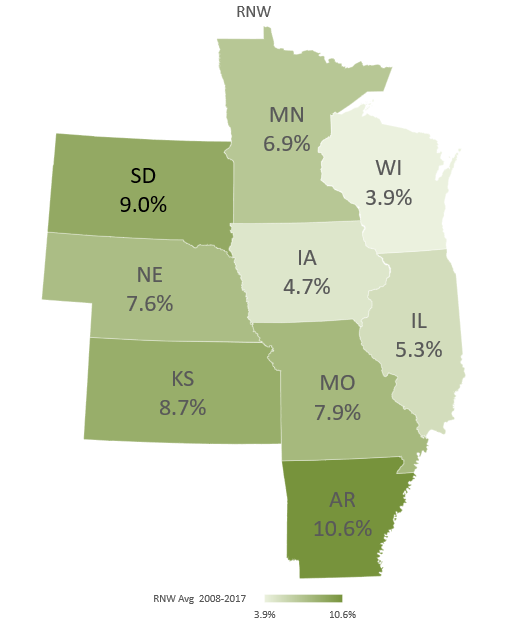 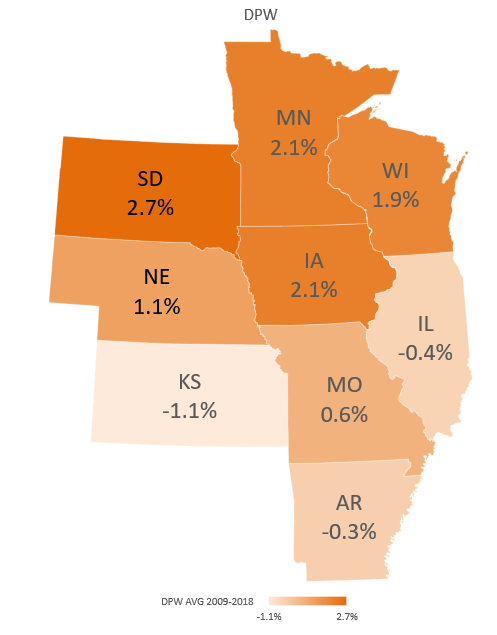 Sources: NAIC data sourced from S&P Market Intelligence; NAIC Profitability Report
Today: Emerging Issues
Auto Repair: Complexity Grows
More Cool Stuff to Fix
More Parts, More Labor: Higher Costs
Electronics Add to Cost, Complexity
150
28% Increase!
Electronics: 40-50% of cost of vehicle
Pre-repair scan: $63
Post-repair scan: $93
Calibration labor: sublet at $150
OEM: 98% of camera/sensors
* Property Damage Only.
SOURCES: “2019 Crash Course,” CCC Information Services; Ford Motor Co.;
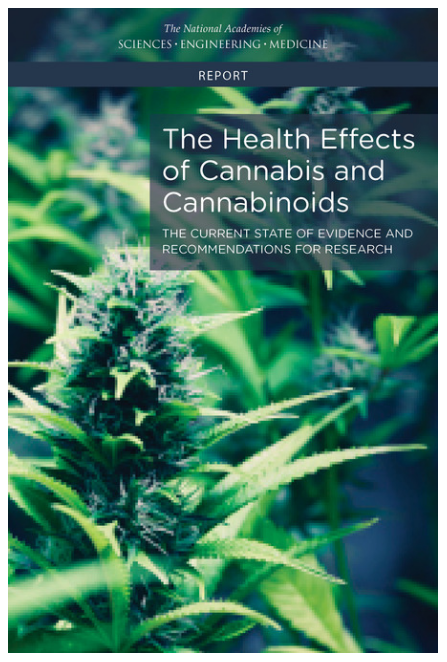 Cannabis & Insurance
The Science
Review of Literature
Conclusive evidence
Improves the lot of adults in chronic pain.
Substantial evidence
Increases the risk of motor vehicle crashes.
SOURCE: National Academy of Sciences, https://www.nap.edu/catalog/24625/the-health-effects-of-cannabis-and-cannabinoids-the-current-state
Current marijuana laws by state
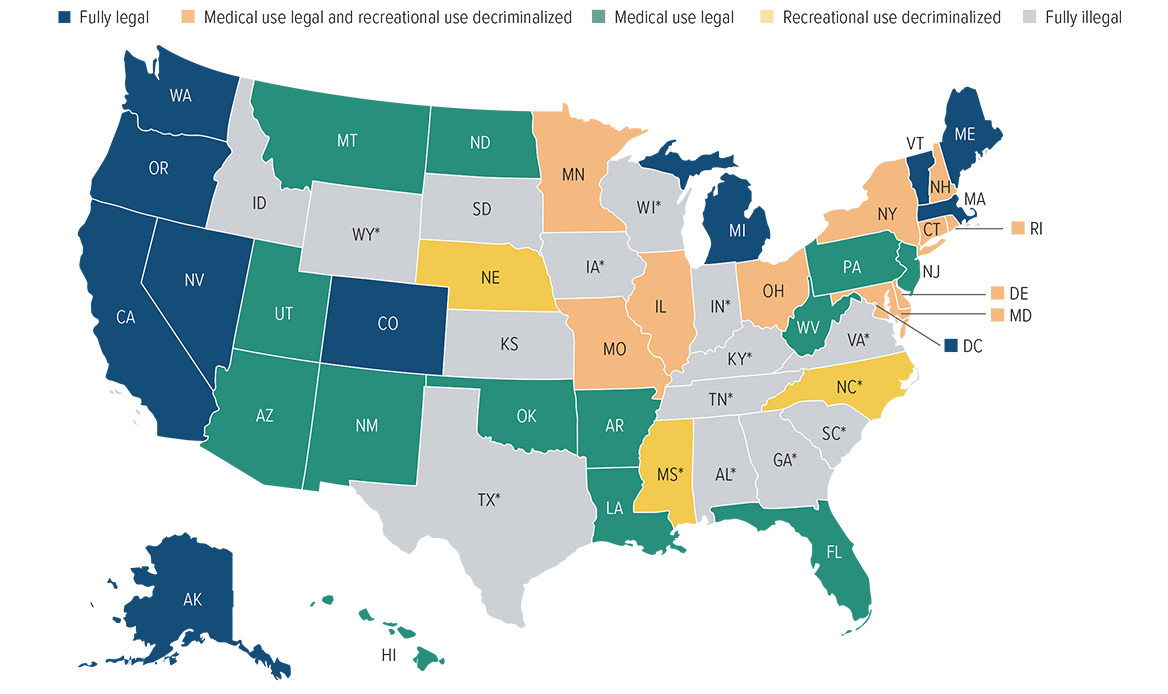 *CBD/Low THC medical program.
Source: National Journal; Ballotpedia, 2019.
Workers Comp Issues: Can You Get Fired?
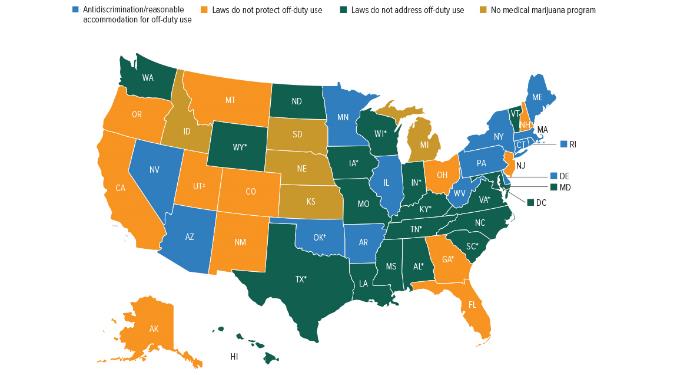 Only 13 states have anti-discrimination/reasonable accommodation for off-duty marijuana use
*CBD/Low THC medical program. †Oklahoma has not yet released its final medical marijuana rules. ‡Provides limited protections to state employees.
Source: Insurance Information Institute, 2019.
Is Medical Marijuana Covered by Comp?
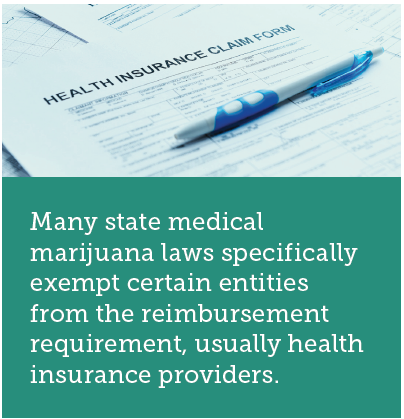 Reimbursable in a handful of states
Unclear whether reimbursable in many states
Reimbursement not required
Reimbursement prohibited or ineligible
New Mexico is the Only State That Provides a Fee Schedule for Medical Marijuana1
Maximum reimbursable amount
In context
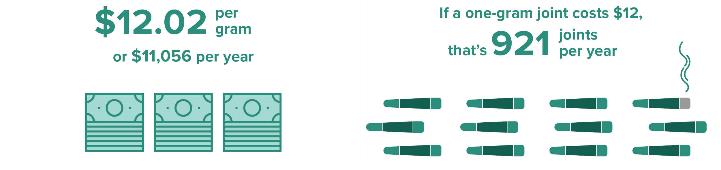 1“Healthcare Provider Fee Schedule and Billing Instructions,” State of New Mexico Workers’ Compensation Administration.
Reimbursement Complications
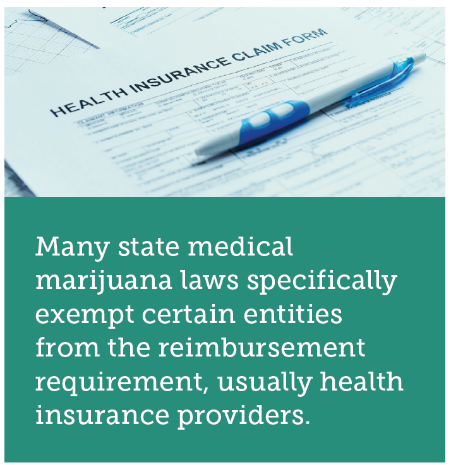 Cash-only business
Proper dosages poorly understood, non-standardized
No standardized “serving” of marijuana. Potency levels non-standardized
Expenses can vary widely
Tomorrow
Is Recession Lurking?
Outlook: The Economy
Real GDP Growth Forecasts
Most Forecasters Predict Slow Growth Through 2020.
43
Source: Blue Chip Economic Indicators.
Source: Blue Chip
A Cloud: Interest Rates
Worries About Economy Have Sent Investors Into Treasuries.
Source: Federal Reserve Bank of St. Louis (FRED)
Summary
Insurance Industry Leads Through Disruption
Missouri Results Resemble the Rest of USA
2019 Results Promising, With Long-Awaited Improvement in Auto Lines and Workers Comp Setting Records
Emerging Issues: Marijuana, Auto Repair Costs
Economic Growth Steady – How Long Will it Last?
Thank you for your timeand your attention!